تـرنيــمة
إن افْتَخَرْتُ فالربُّ فَخري
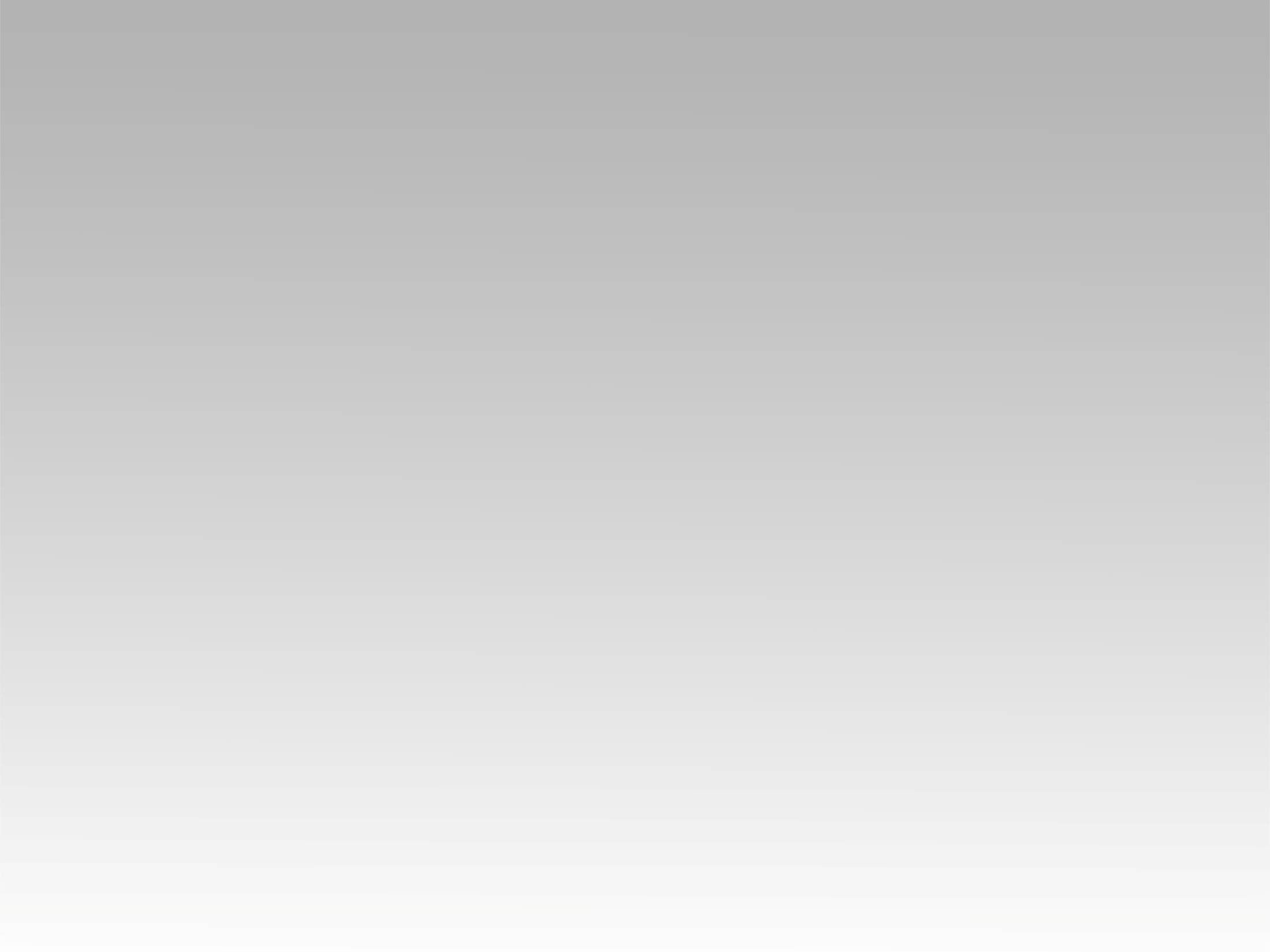 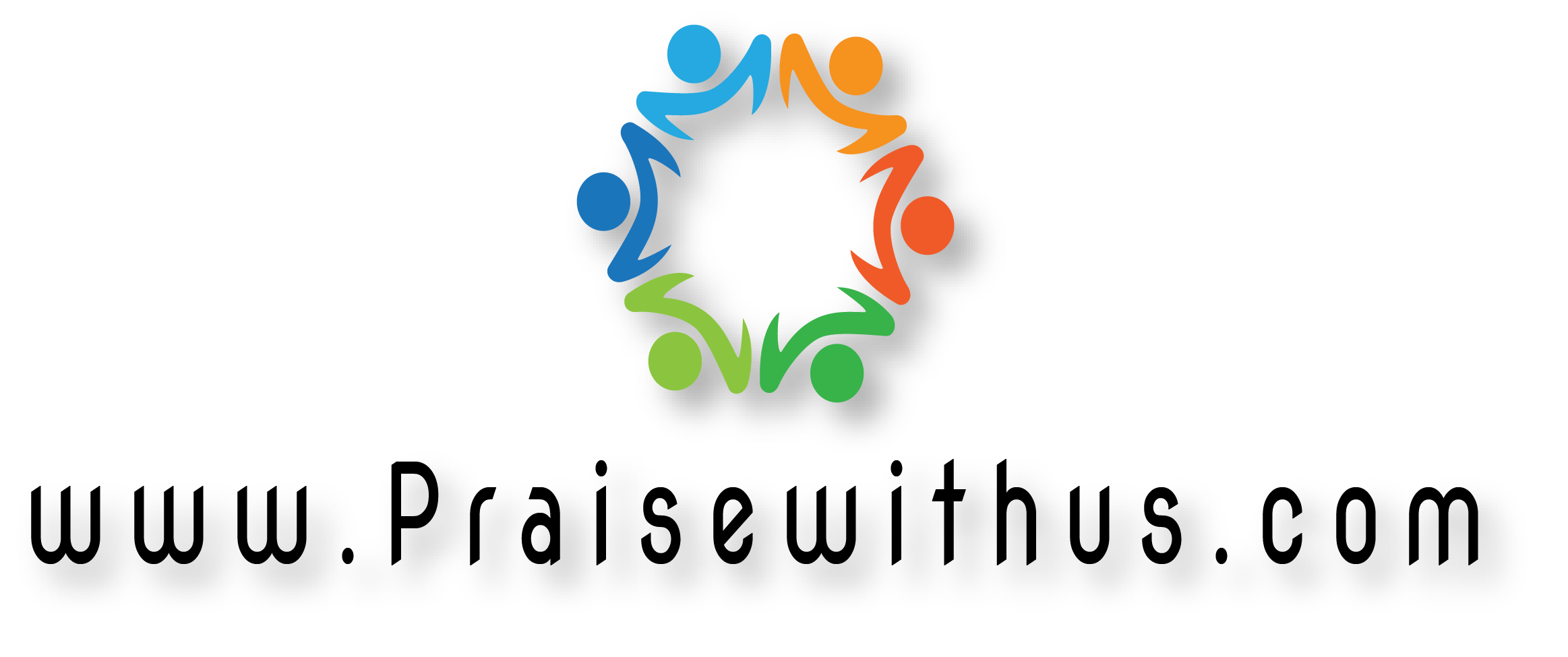 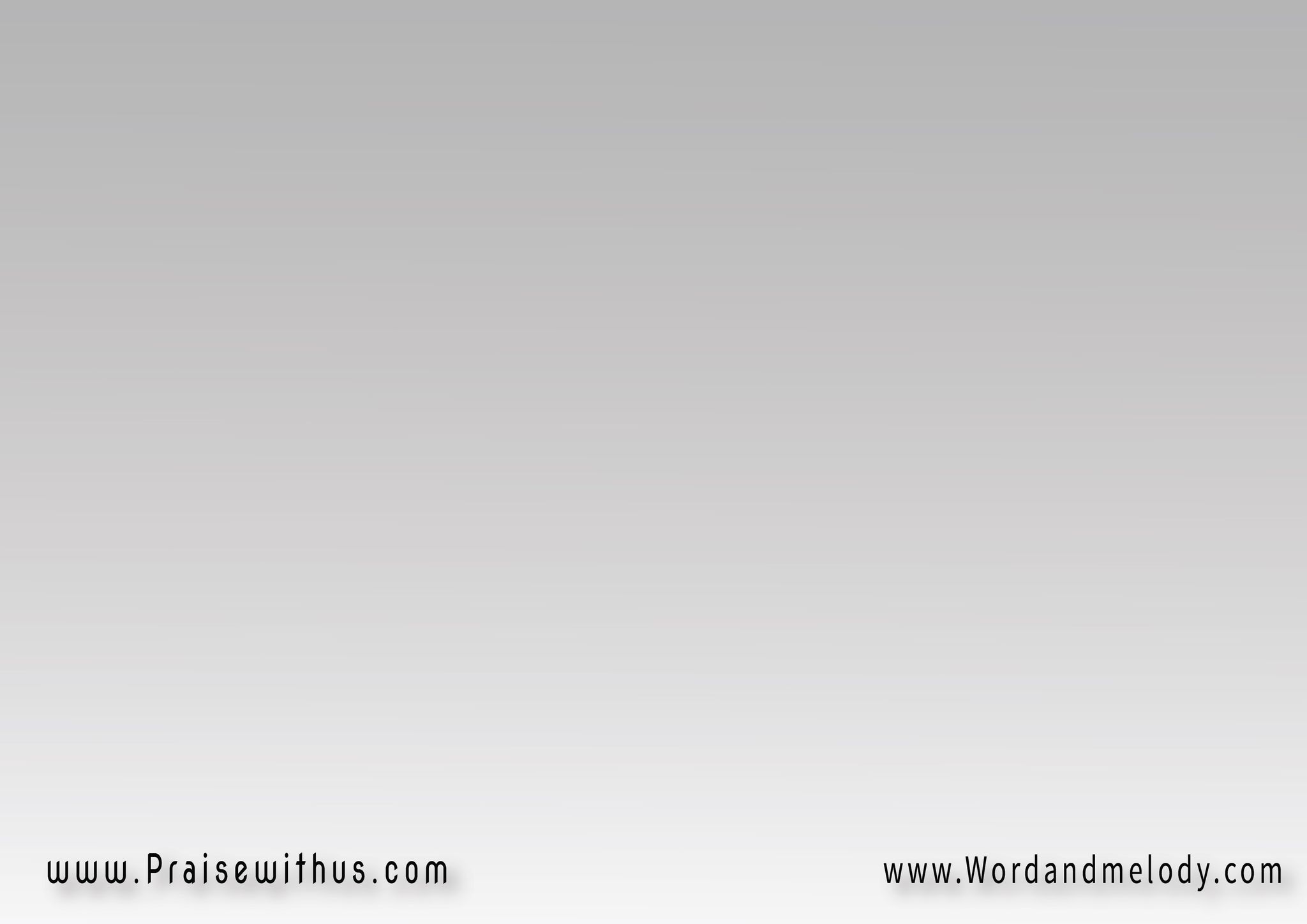 1-(إن افْتَخَرْتُ 
 فالربُّ فَخري   
 عِزِّي ونصري 
  في كلِّ ضِيق)2
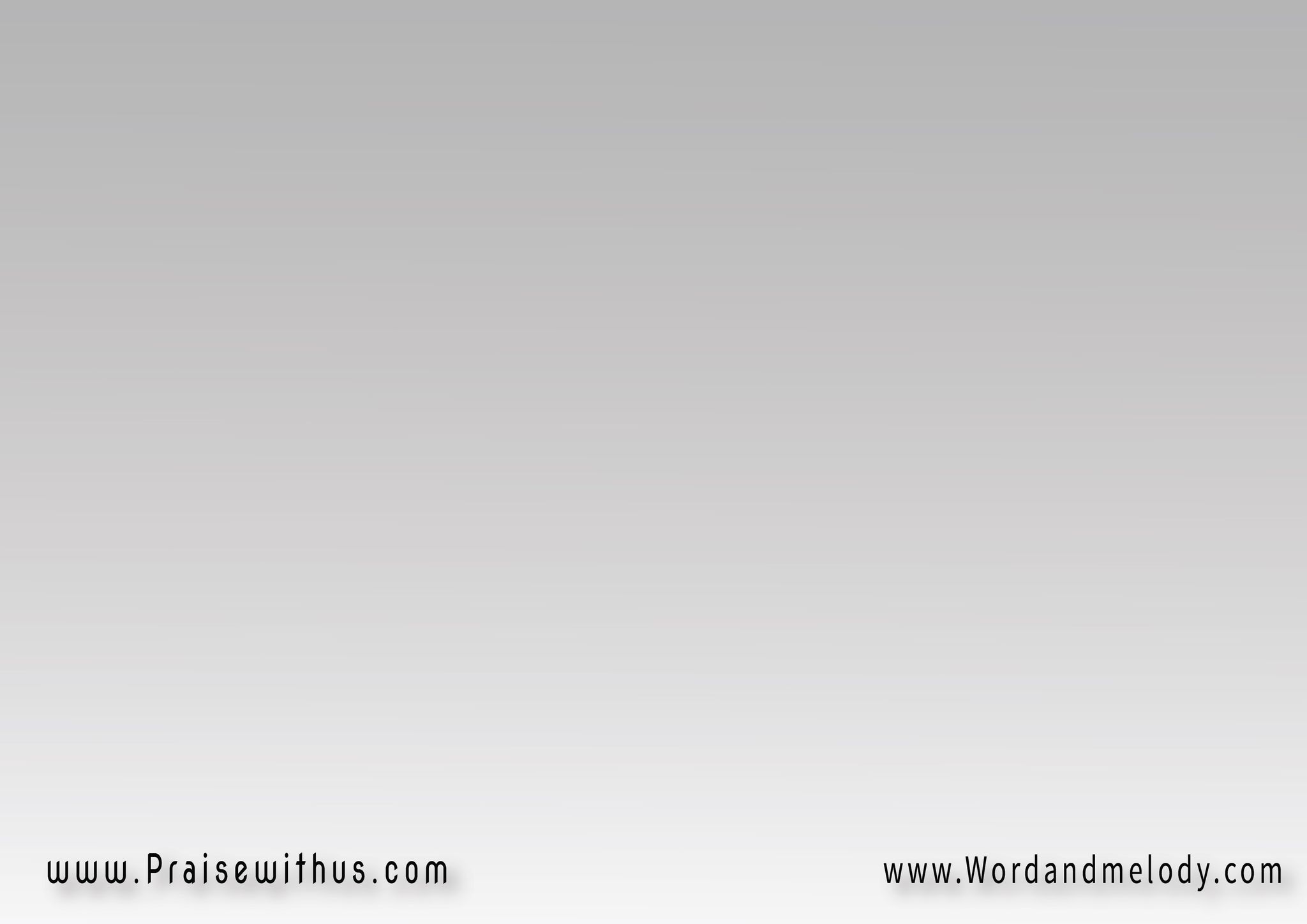 ربي راعي وسندي
	(متكلي ونِعْمَ الصديق)3
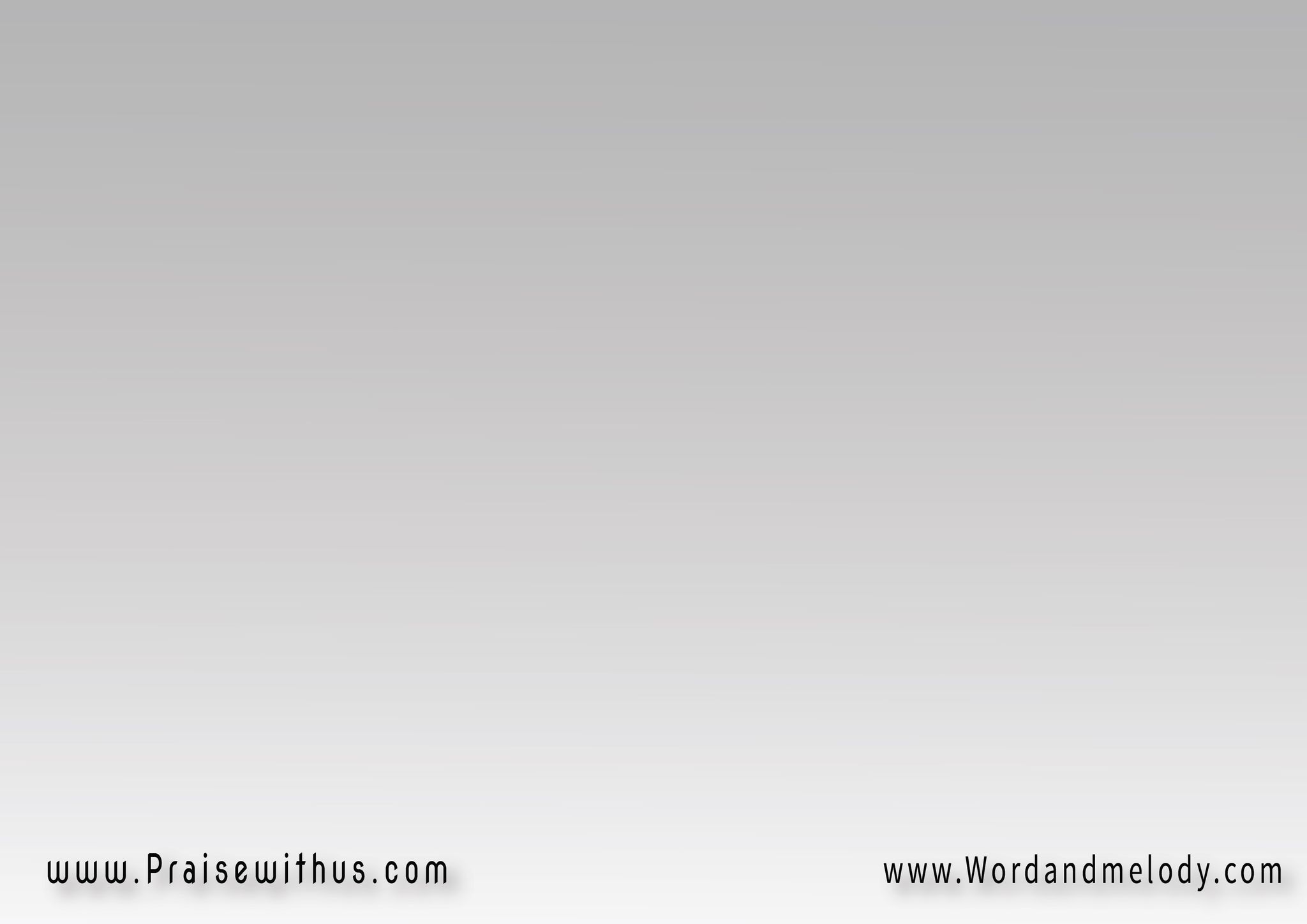 2-(إن فرحتُ  
فبه قوتــي
 يُنعِشُ نَفسي 
    طولَ الطريـق)2
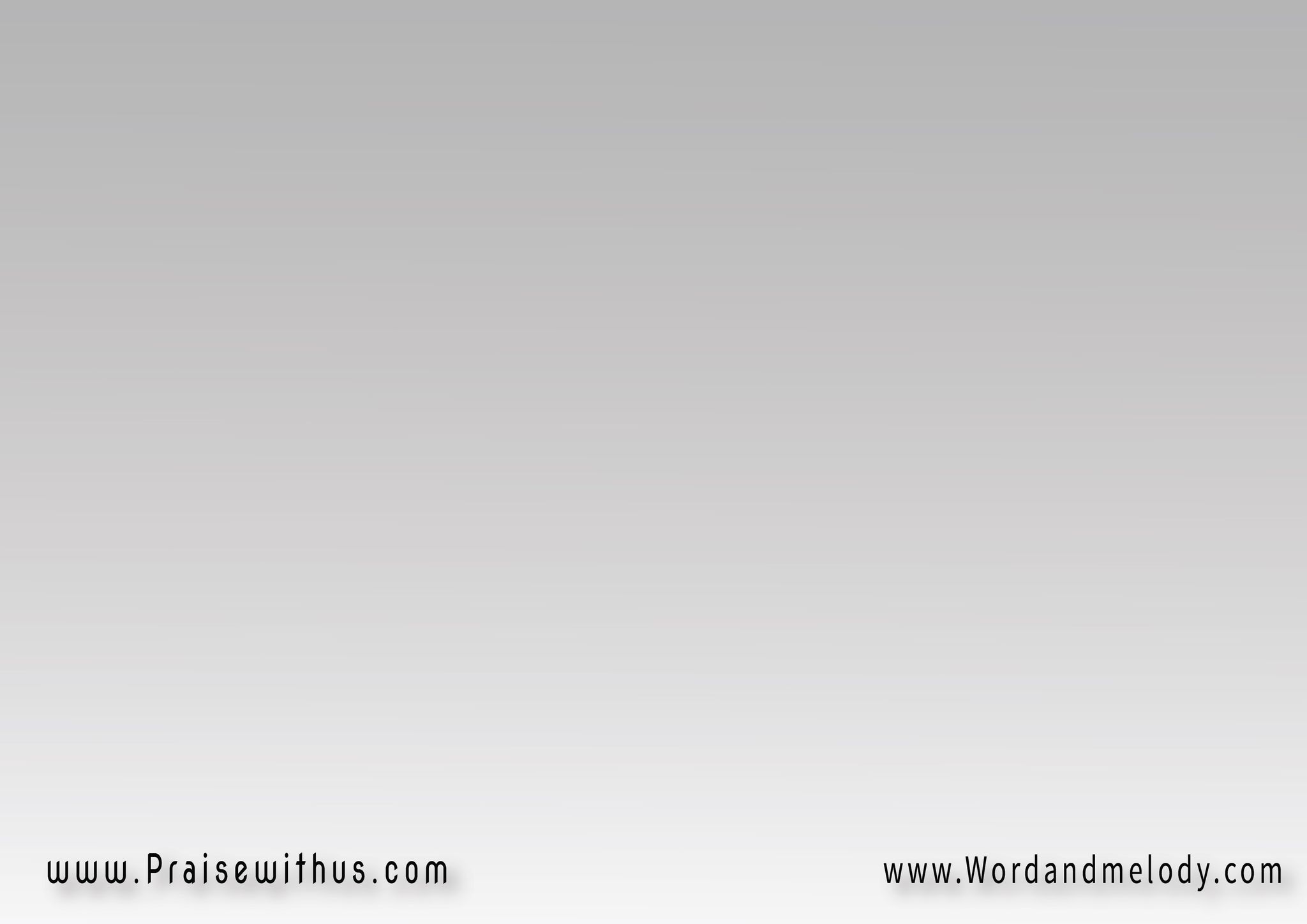 ربي راعي وسندي
	(متكلي ونِعْمَ الصديق)3
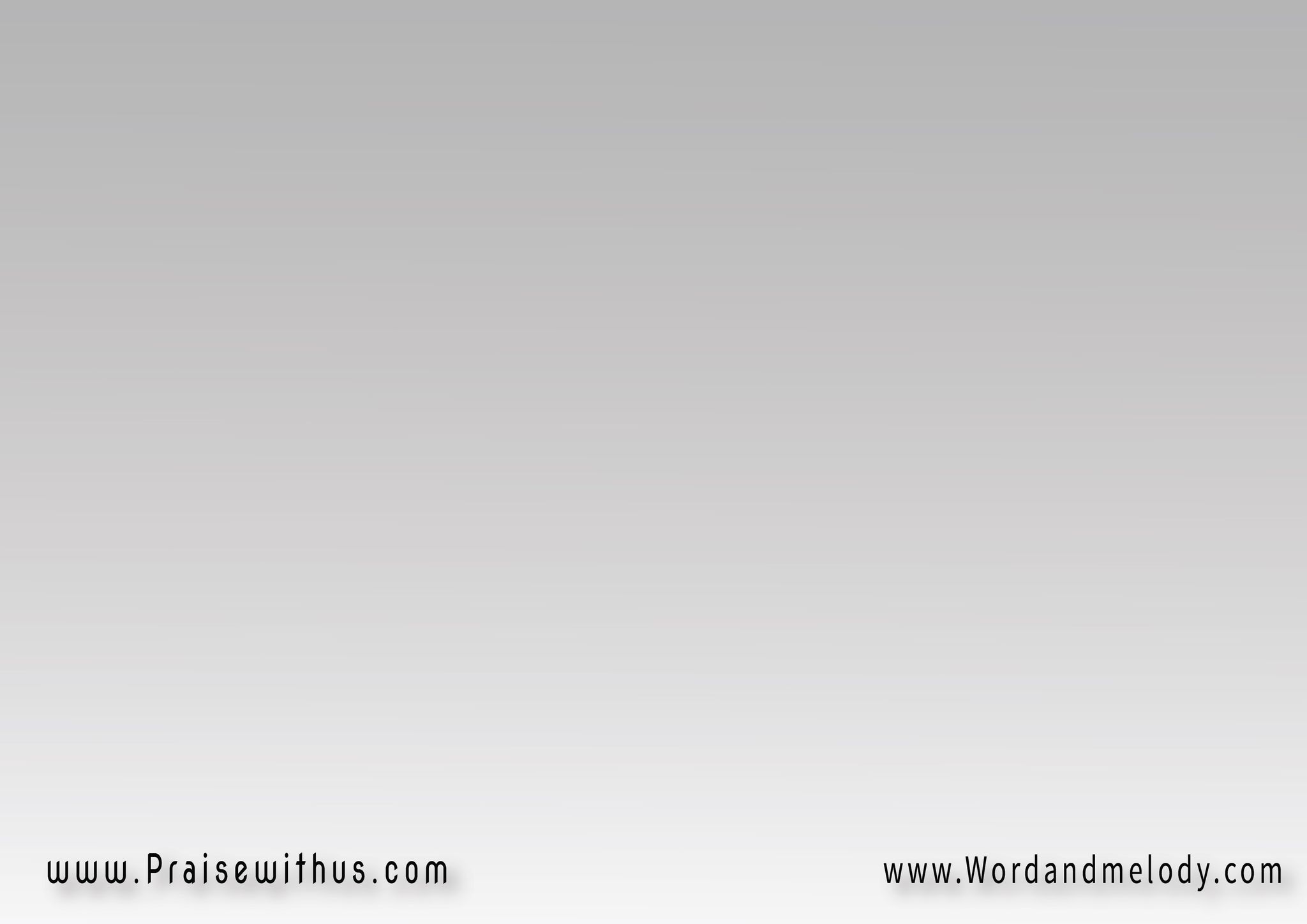 3-(إن ألقيتُ 
   للربِّ هَمِّــي	
يَعولُنِـــــــي 
    وبِيَّ رفيـــــق)2
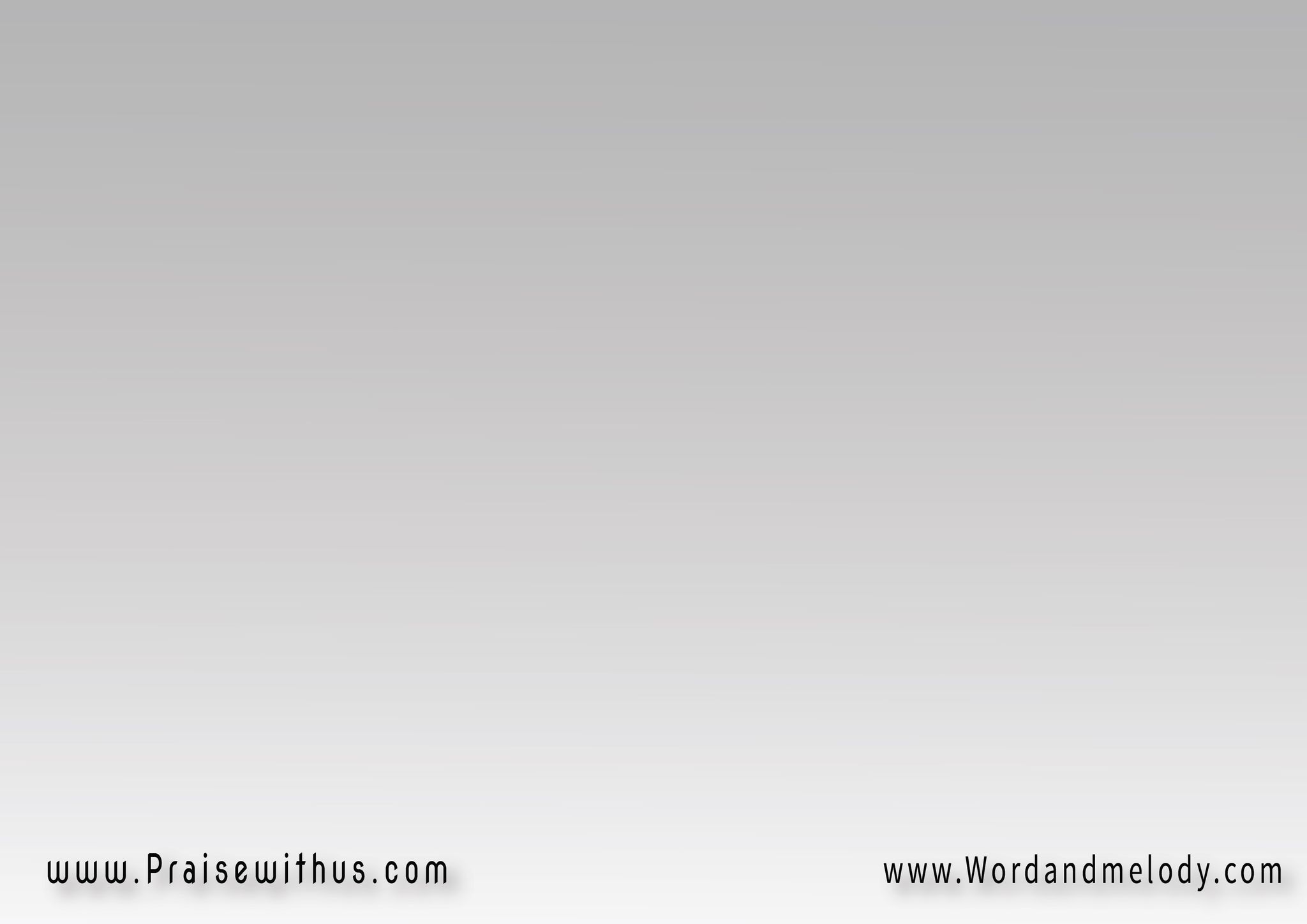 ربي راعي وسندي
	(متكلي ونِعْمَ الصديق)3
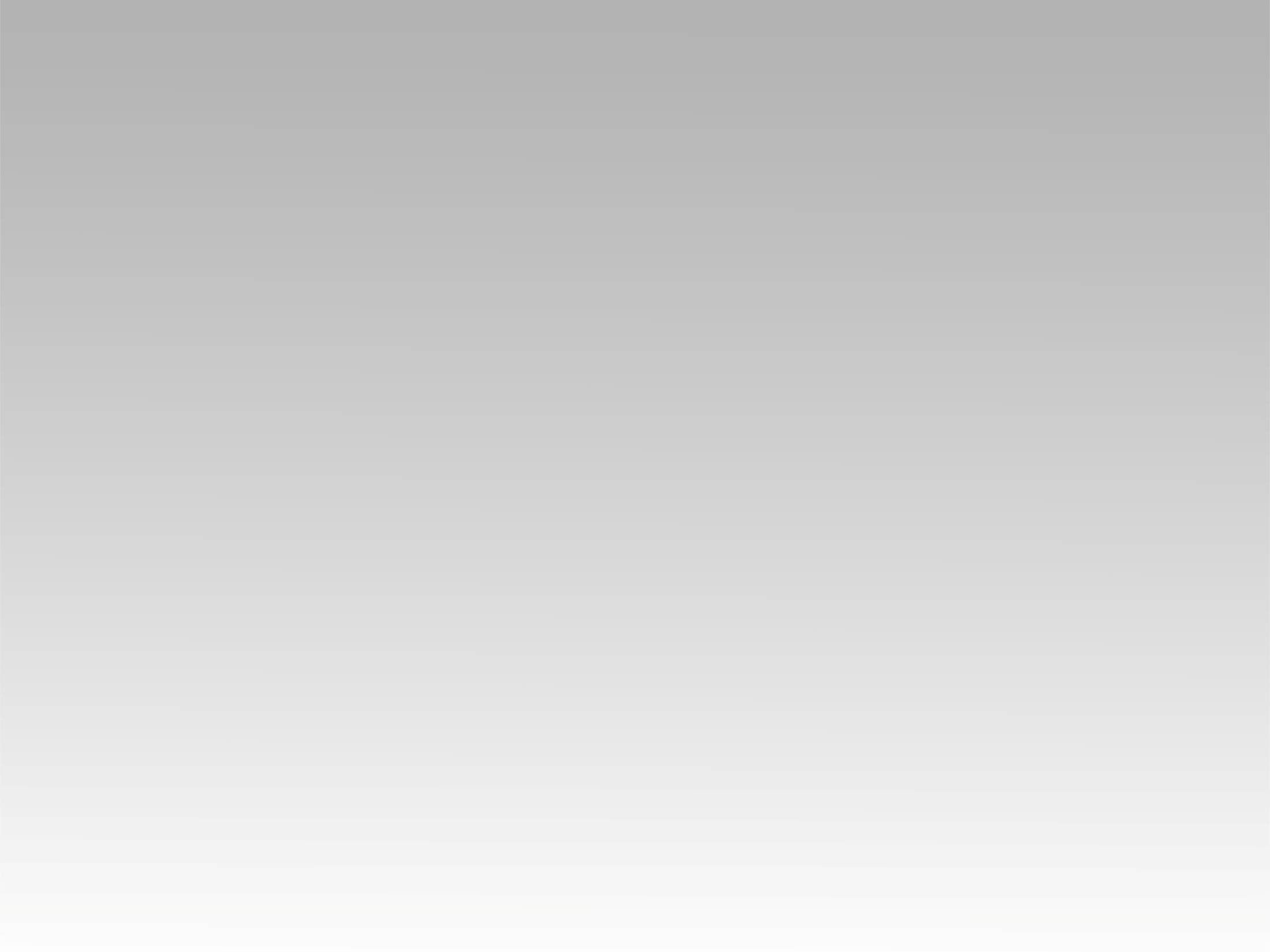 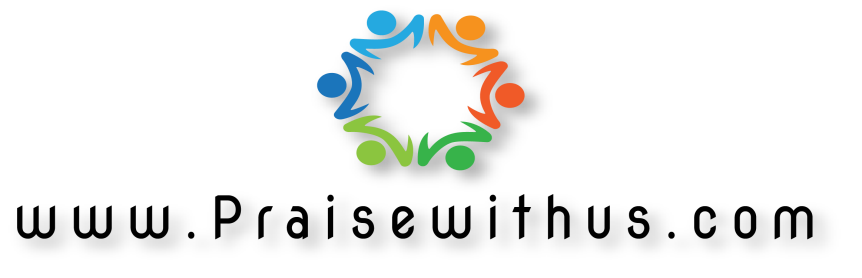